Drugs In
OVULATION INDUCTION
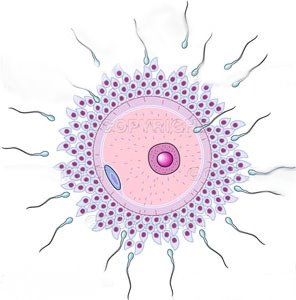 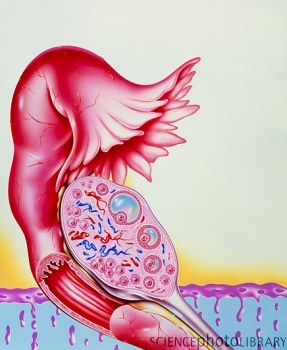 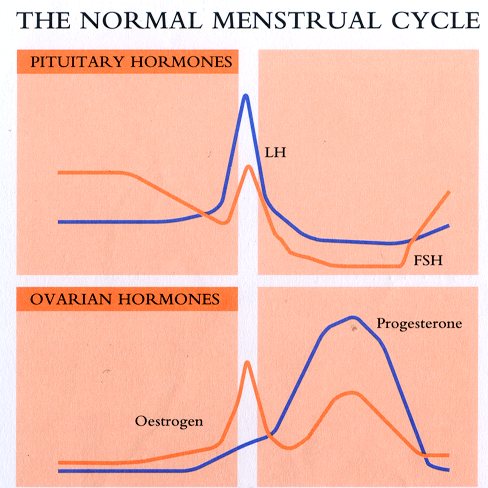 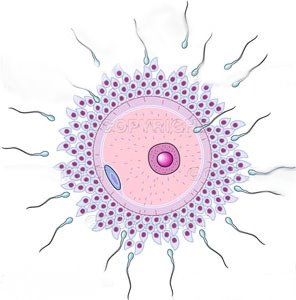 Drugs In
OVULATION INDUCTION
ILOs
By the end of this lecture you will be able to:
Recall how ovulation occurs and specify its hormonal regulation 
Recognize causes and types of female infertility
Classify ovulation inducing drugs in relevance to the existing deficits 
Expand on the pharmacology of each group with respect to      mechanism of action, protocol of administration,  indication, efficacy      rate  and adverse effects.
Primordial
Follicular Phase
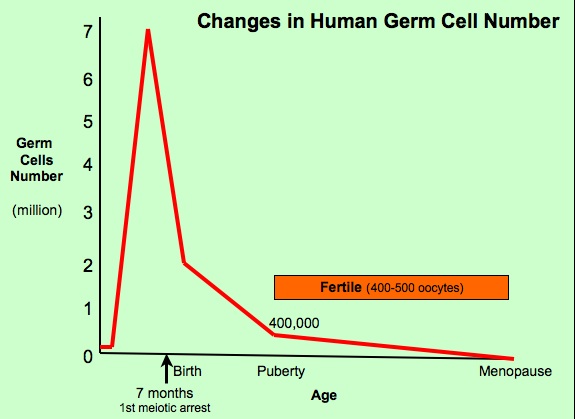 Recruitment
Gn-independent
Pry
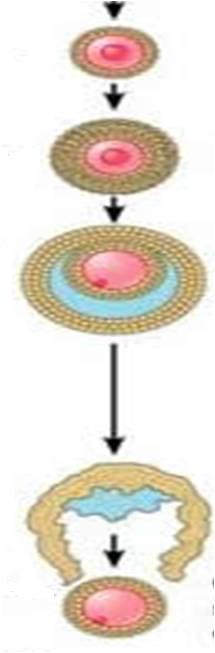 3-7 d
13 cycles / year
between puberty & menopause
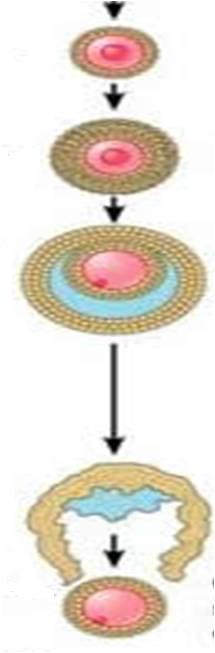 Sec
A Fertile; ovulates 400 in life
Selection 
Gn-responsive
Preantral
Little estrogen
Antral
7/8-12 d
Dominance=Maturation
Hormone-dependent
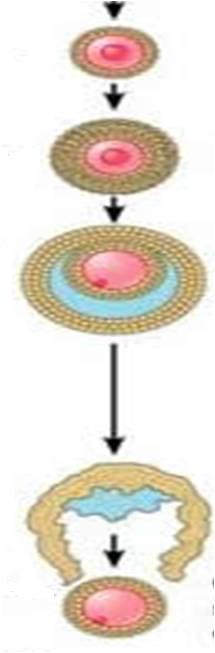 Graffian  Follicle
High estrogen
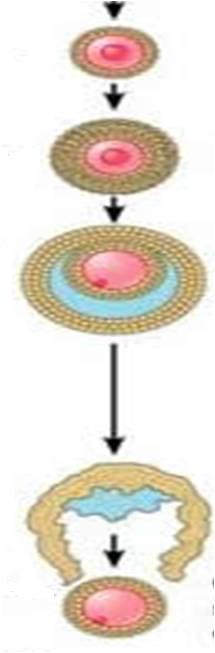 12-14 d
LH > FSH SURGE
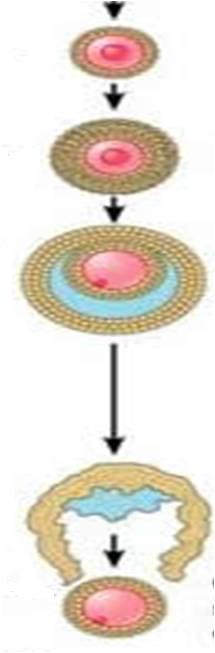 X
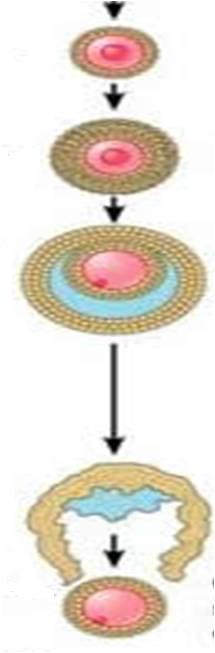 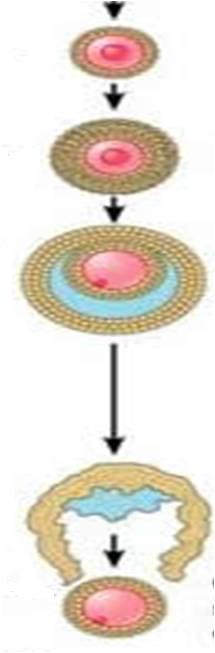 OVULATION
INFERTILITY
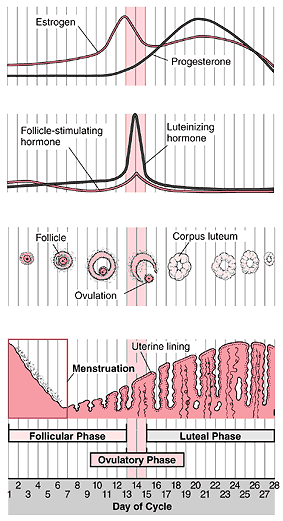 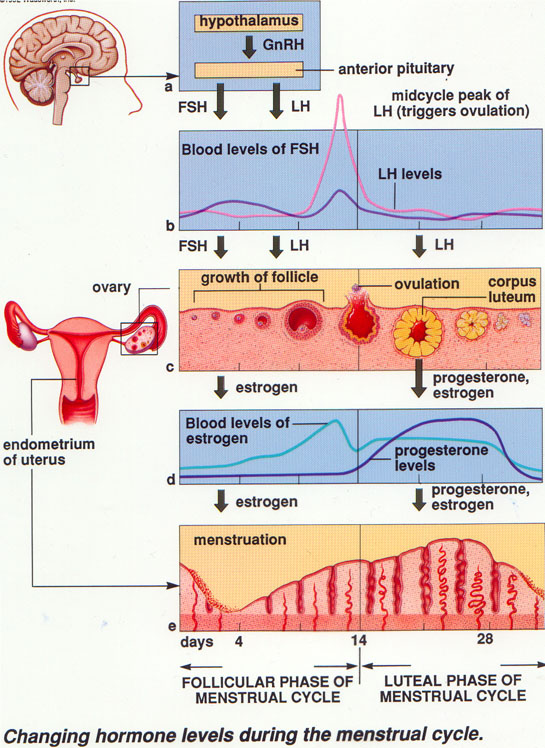 INFERTILITY
A condition characterized by a reduction in ability to reproduce or to achieve conception
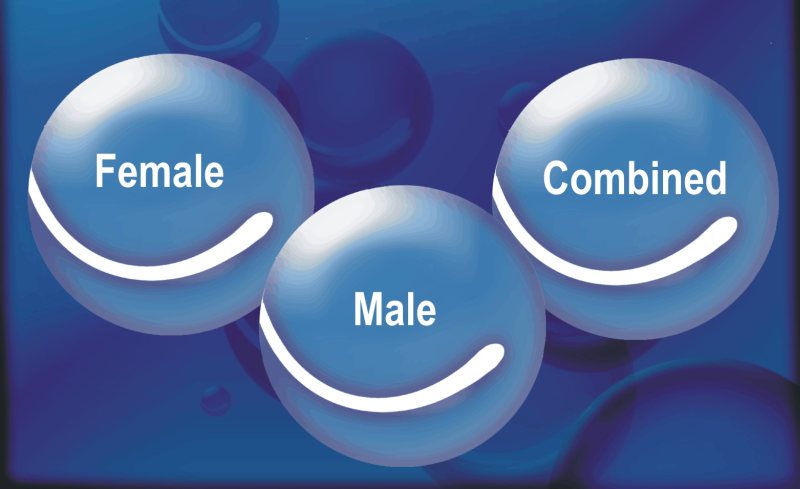 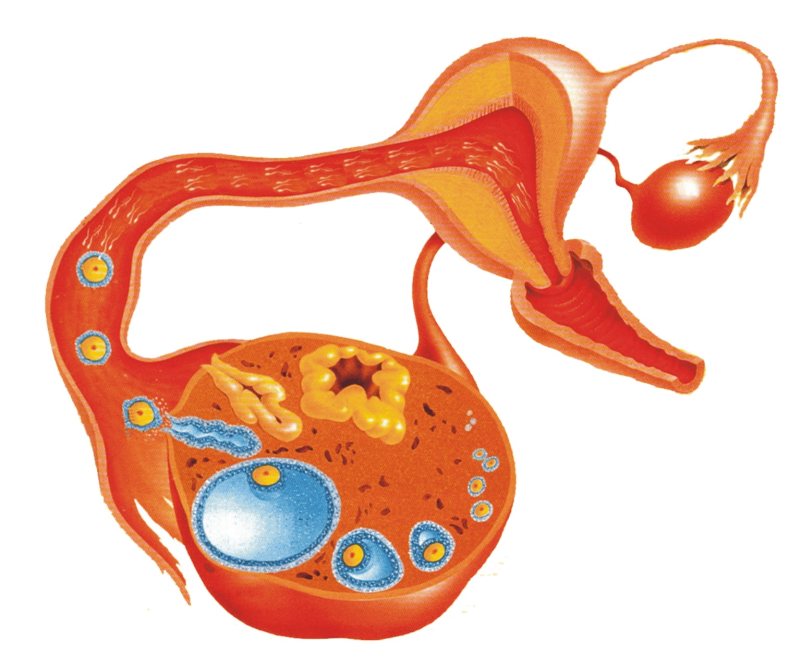 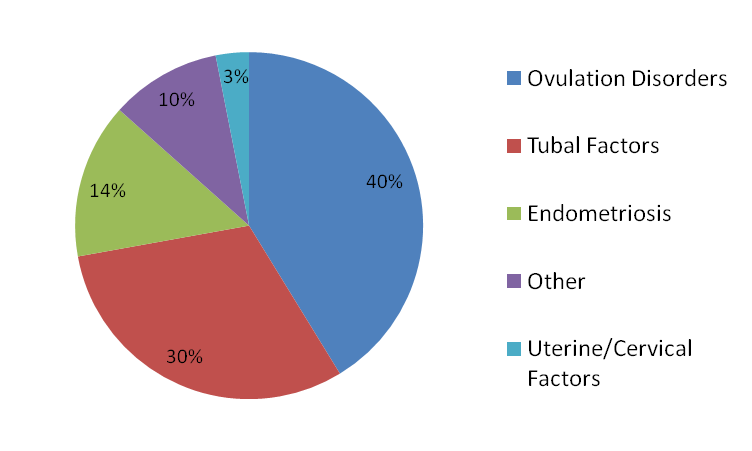 Endometriosis
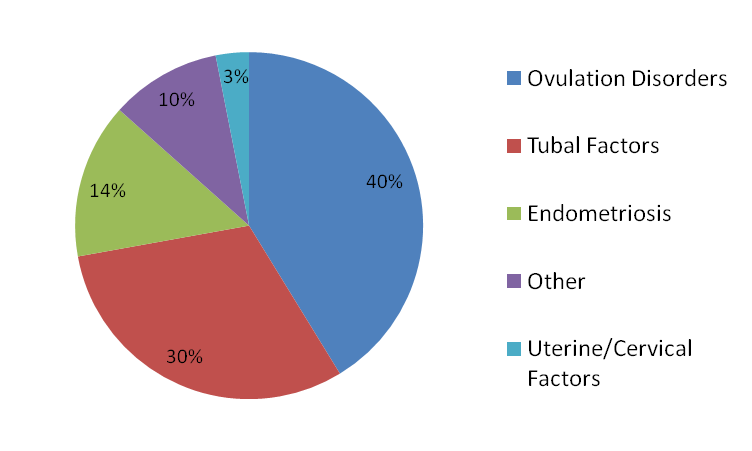 Tubal causes, blockage or damage
1/3 attributed to women. 
 1/3 attributed to male factors 
 1/3   both or unexplained
Fibroids
Polycystic Ovarian Syndrome
Miscarriage
Common cause of female infertility
Most common cause of female infertility
Failure of Ovulation
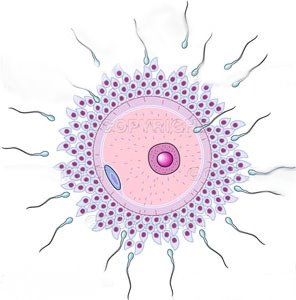 Ovulation Induction
Hyperprolactinaemia

Hypogonadotropic
Hypothalamus
     GnRH
     
   Anterior Pituitary
    FSH / LH 
       Ovary
      
     Estrogen
      Progestins
Hypothalamo-pituitary
D2 R Agonists
Bromocreptine
SERMs; 
Clomiphene
Tamoxifen
HMGs; Menotropin 
HCGs; Pregnyl
GONADOTROPHINS
GnRH-agonists
Leuprolin
Goserelin
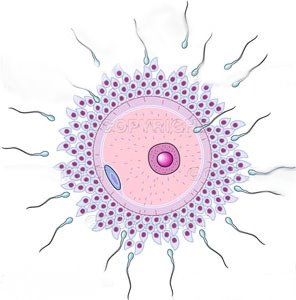 (-)
(-)
ANTIESTROGENS
IN POLYCYSTIC OVARIAN SYNDROME [Most common cause  of infertility]  Insulin resistance ??? Give METFORMIN;  body weight & 
 response to ovulation induction drugs
Ovarian

Normogonadotrophic
Hypergonadotrophic

Conception remote, no place for therapy
GnRH
ANTIESTROGENS
SERMs
Selective Estrogen Receptor Modulators [SERMs]  compete with estrogen  on estrogen receptors in the nucleus 
Doing so they act as antagonists or partial agonists depending on how they bind & the different target tissue of action.
In the hypothalamus & pituitary they have ANTAGONISTIC ACTION
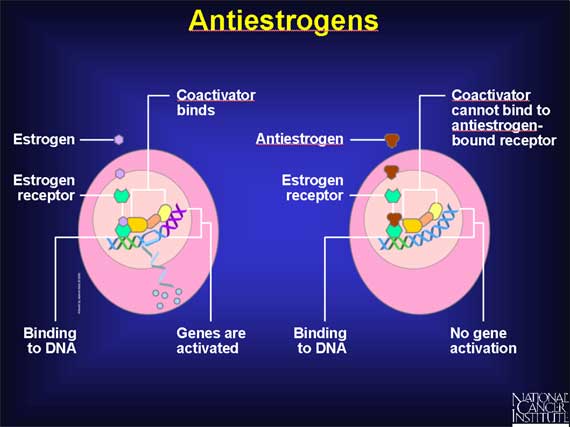 ANTIESTROGENS
SERMs
1. CLOMIPHENE
Pharmacological effects
On hypothalamus; negative feed    back of endogenous estrogen on    hypothalamus pulse GnRH                                                                                       gonadotrophin production [FSH & LH]     cause growth maturation & rupture    of  follicles OVULATION
Hypothalamus
     GnRH
     
   Anterior Pituitary
    FSH / LH 
       Ovary
      
     Estrogen
      Progestins

Clomiphene
On pituitary; response of    gonadotrophins to GnRH
(-)
Indication
Female infertility; 
   not due to ovarian or pituitary failure  Normogonadotrophic 
The success rate for ovulation 80% & pregnancy 40% .
CLOMIPHENE   cont.
ANTIESTROGENS
Method of administration
SERMs
Clomiphene given  50 mg/d for 5 days from 5th day of the cycle to the 10th day. 
If no response give 100 mg for 5 days again from 5th to10th day
The drug can be repeated not more than 6 cycles .
Coitus every day/other day
5 days
7 days
Clomiphene
50-100 mg/d
5 days
ADRs
Progesterone
1.Hot Flushes  & breast tenderness 
2. Gastric upset (nausea and vomiting) 
3. Visual disturbances (reversible) 
4.  nervous tension & depression
5. Skin rashes 
6. Fatigue 
7. Weight gain 
8. Hair loss (reversible)
LH
FSH
2
4
6
8
10
12
14
16
18
20
22
24
26
28
30
N.B.  incidence of multiple ovulation  twins in 10% birth
Menses
ANTIESTROGENS
2. TAMOXIFEN
SERMs
Is similar & alternative to clomiphene
But differ in being Non Steroidal
Used in palliative treatment of hormone-dependent / estrogen receptor- positive advanced breast cancer
But why clomiphene not used in such cases of cancer breast?
[FSH & LH]
GONADOTROPHINS
Are naturally produced by the pituitary gland
For therapeutic use, extracted forms are available as;
1. Human Menopausal Gonadotrophins (hMG ) extracted from postmenopausal urine  contains LH & FSH MENOTROPIN
2. Human Chorionic Gonadotrophins (hCG) extracted from urine of pregnant women contains mainly LH) PREGNYL
N.B. Now new available preparations by recombinant technology
Mechanism
Preparations of FSH  act on ovary directly, stimulating    growth & maturation of Graafian Follicle(s) 
Preparations of LH  act just to induce ovulation
Given sequentially
Indication
Stimulation & induction of ovulation in infertility 2ndry to gonadotropin    deficiency (pituitary insufficiency)
Success rate for inducing ovulation is usually >75 %
GONADOTROPHINS
[FSH & LH]
Method of administration
hMG is given i.m  or subcut. every day starting at day 2-3 of cycle  for 10 days followed by 
hCG on (10th - 12th day) for OVUM RETRIEVAL within 36 hrs. 
When we indicate:
intrauterine insemination
or intercourse
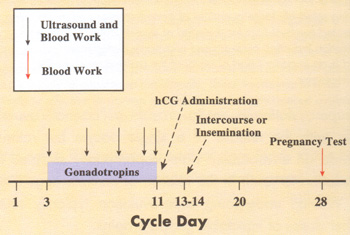 ADRs
FSH containing preparations;  Fever        			           Ovarian enlargement (hyper stimulation)        			           Multiple Pregnancy (approx. 20%)
LH containing preparations;     Headache  &  edema
GnRH
native-Gh RH
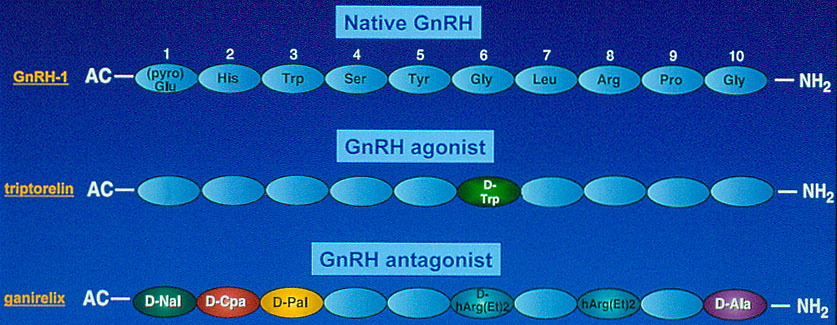 GnRH-Agonist
Mechanism
LEUPROLIN GOSERELIN
Native GnRH is naturally produced by hypothalamus in a pulsatile manner. It is triggered when the negative feedback inhibition of ovarian hormones is lost by the end of the cycle. This activates  FSH release from pituitary that stimulate growth and maturation of ova early during the follicular phase of the cycle. It also mediates estrogen induced LH surge that triggers ovulation.
GnRH-Agonists  bind to the receptors & mimic the native hormones provided it is given PULSATILE
GnRH
LEUPROLIN GOSERELIN
If PULSATILE 
Mimic native GnRH
GnRH-Agonist
If CONTINOUS
Block GnRH Receptors
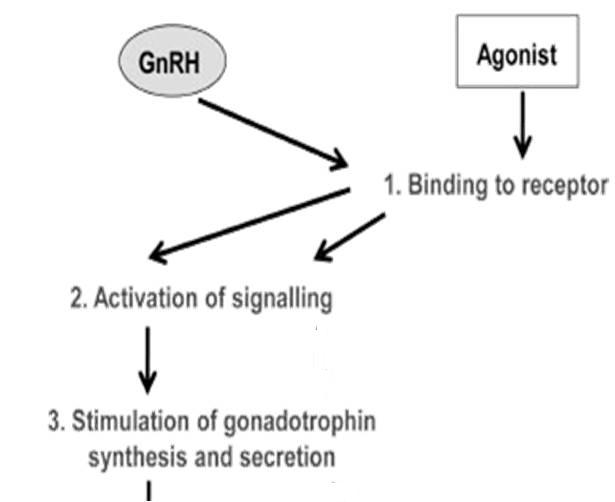 GnRH-Agonist
GnRH
In cancer (prostate & breast) &
other long term indications as precocious puberty, endometriosis & fibroids
Intranasal, injectable & implant formulations
Pulsatile
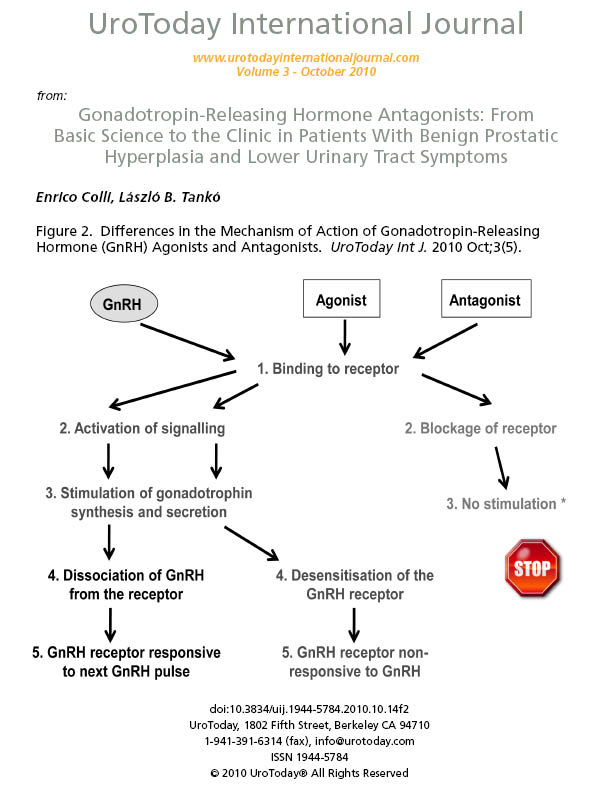 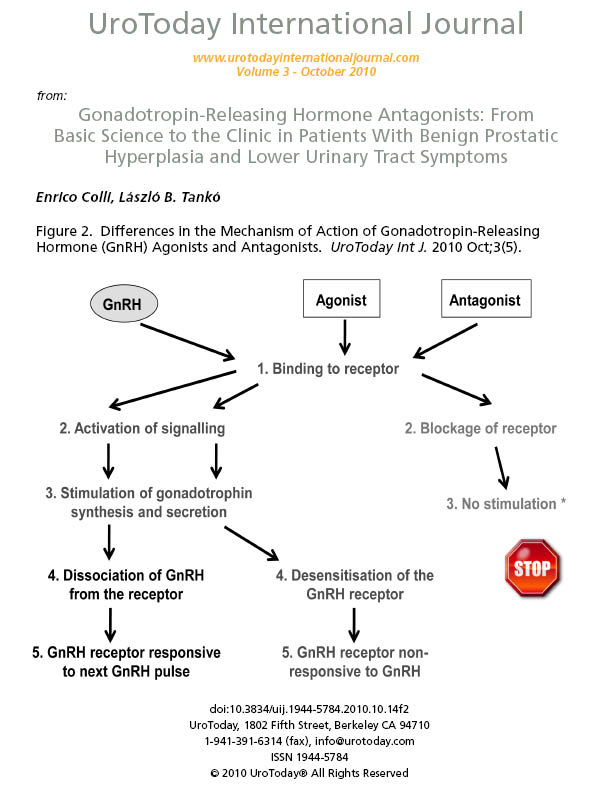 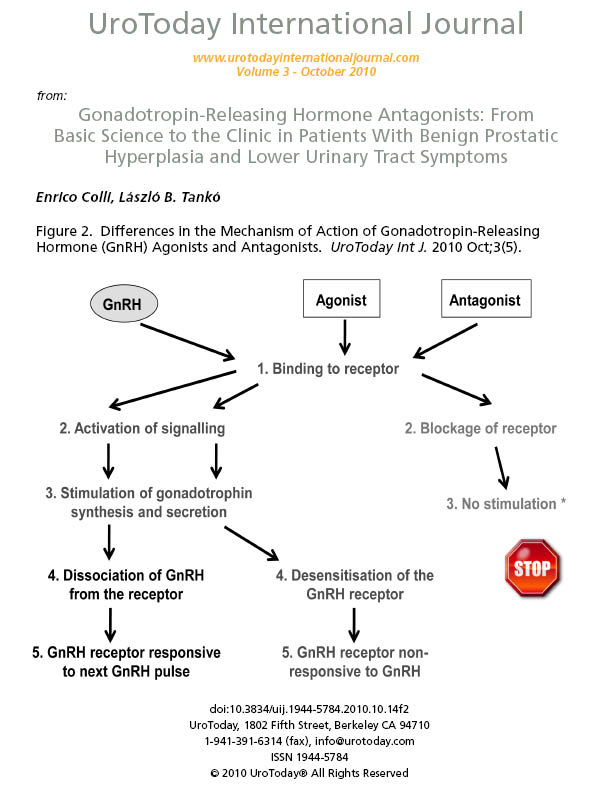 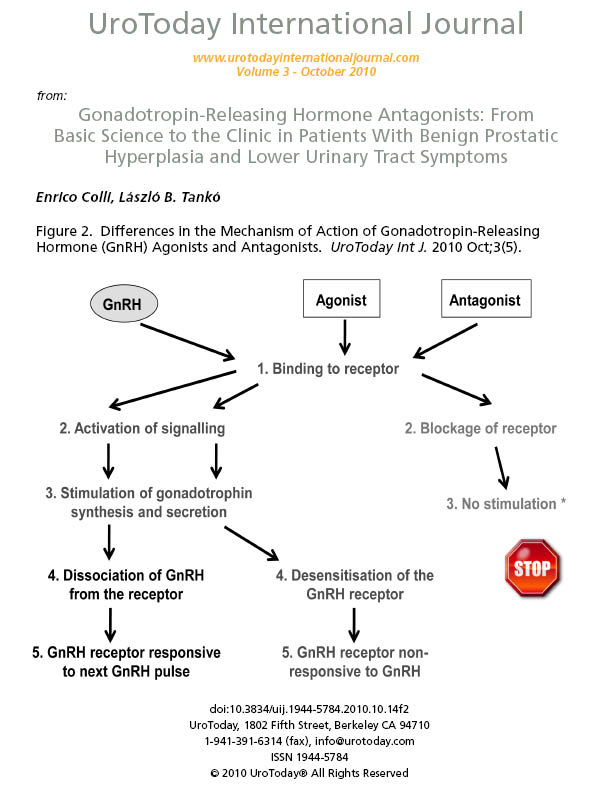 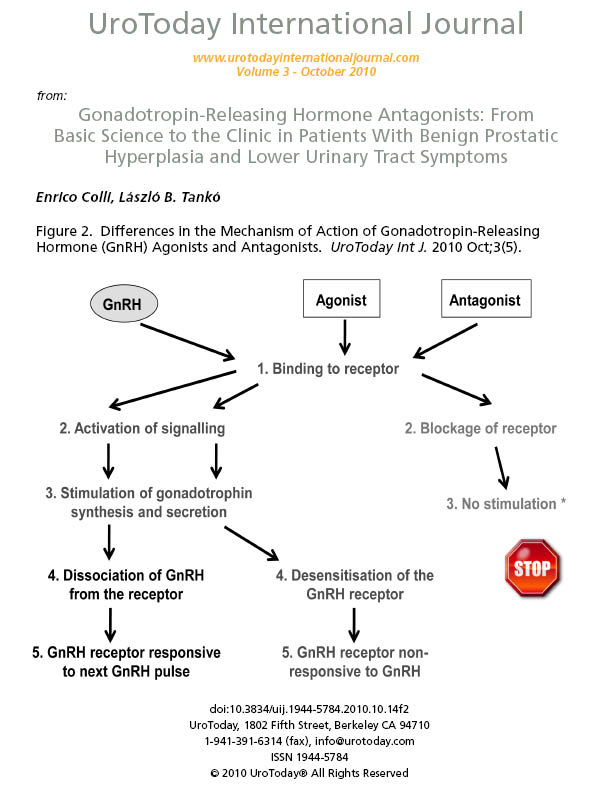 FSH & LH
GONADAL ACTIVATION
Continuous
Growth maturation & rupture
            OVULATION INDUCTION
GnRH
Uses
LEUPROLIN  GOSERELIN
In OVULATION INDUCTION per se
In hypothalmic amenorrhea (GnRH deficient)  pulsatile
S.C. or drip (1–10 µg / 60 – 120 min)   GnHs release
Start from day 2-3 of cycle up to day 10
In ASSISTED REPRODUCTION
    is part of a protocol for           OVUM RETRIEVAL
ADRs
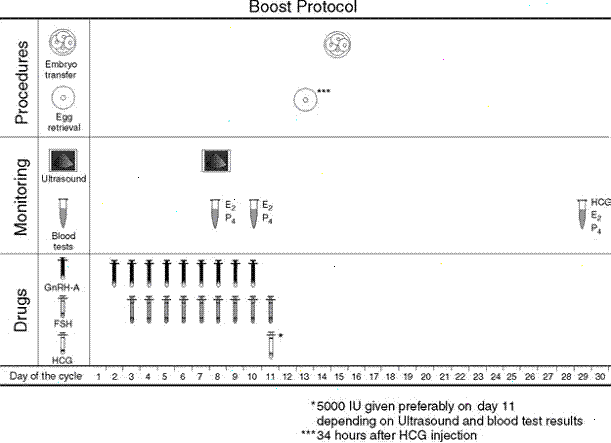 OVUM RETRIEVAL
After 36 hrs
GIT disturbances, abdominal pain, nausea….etc
Headache
Hypoestrogenism on long term use 
    Hot flashes		 Libido  	 	
    Osteoporosis 		 Vaginal bleeding
 Rarely ovarian hyperstimulation  (ovaries swell & enlarge)
D2 R Agonists
BROMOCREPTINE
Is an ergot derivative.
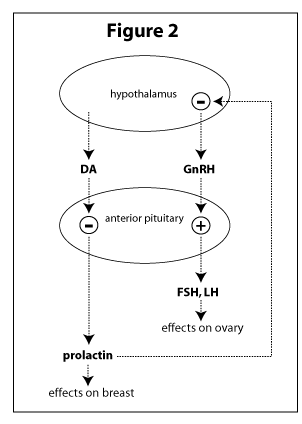 D2 R Agonists bind to dopamine receptors in anterior  pituitary   -ve PRL secretion
Mechanism
Bromocreptine
Indications
Female infertility 2ndry to hyperprolactinaemia     ( hypogonadotrophic)
ADRs
GIT disturbances; nausea,     vomiting, constipation
 Headache dizziness  &     orthostatic hypotension
 Dry mouth & nasal congestion 
 Insomnia
No Ovulation
Hyperprolactinaemia
Drugs In
OVULATION INDUCTION
L
G
U
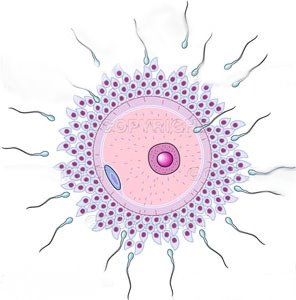 O
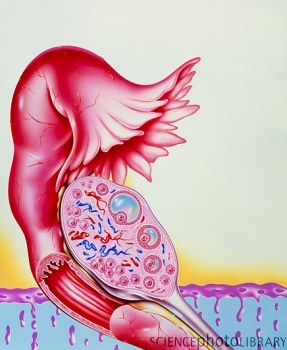 C
O
K
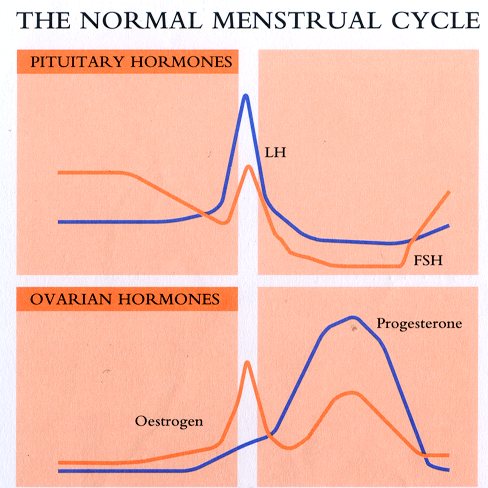 D